A KINOVEA mozgáselemző rendszer használata
Dr Kopper Bence - Gréger Zsolt
2017
Mire használható a Kinovea szoftver
Filmfelvételek alapján2 dimenziós síkban történő
mozgások megfigyelésére
2 mozgás összehasonlítására
mérések kivitelezésére (szögváltozás, hossz, sebesség) a felvett mozgásokban
Felvétel megtekintése
A bal felső sarokban az explorer ablakban választhatjuk ki az elemzendő file-okat a mappastruktúránkból.
 A bal alsó ablakban megjelennek a video file-ok
 A jobb egérrel kétszer kattintva a video első kockája megjelenik a főmenüben.
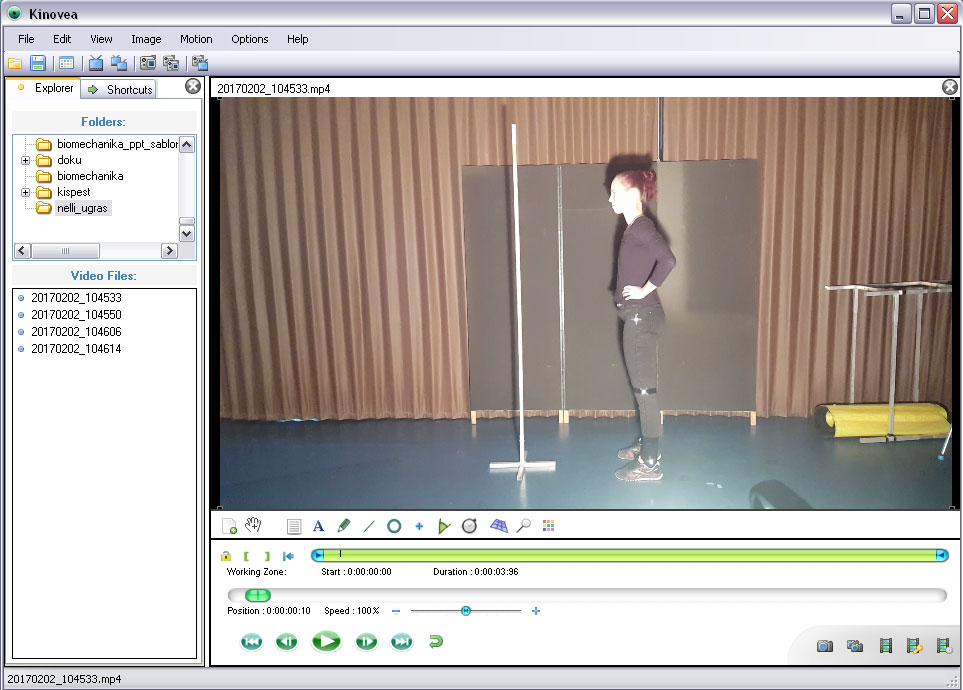 A lejátszási parancsokkal lehet a felvételt elindítani, megállítani, kockánként előre-hátra léptetni.
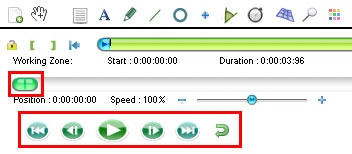 A munkatartomány (working zone) kijelölése a teljes felvételből
Állítsa meg a felvételt a munkatartomány első kockájánál, majd nyomja meg a zöld working zone ikon bal oldali gombját
Folytassa a felvételt, majd a munkatartomány végén nyomja meg a zöld working zone ikon jobb oldali gombját
A továbbiakban a teljes felvételből kiválasztott munkatartományban lehet dolgozni
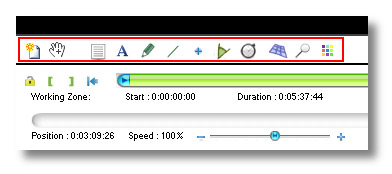 A felvétel méretének növelése
A számítógép érintőfelületének két ujjal történő széthúzásával a méret növelhető
A felvétel szélét kijelölve a felvétel mérete növelhető.

A nagyító gombot kijelölve a felvétel egy része kinagyítható.
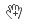 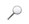 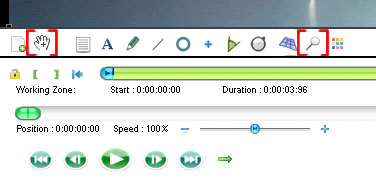 A felvétel sebességének megváltoztatása
A kijelölő sávval beállítható a felvétel lejátszási sebessége.
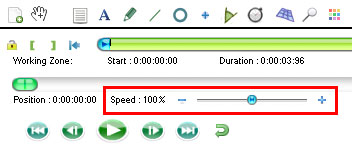 Felvétel hátrafelé lejátszása (csak az exp. változatban)
Amennyiben szükséges az exp. verzióban  a reverse funkció bekapcsolásával a felvétel lejátszása megfordítható.
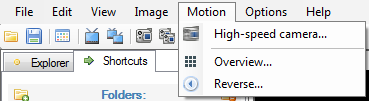 Kép tükrözése
Amennyiben szükséges a kép a függőleges tengelyre tükrözhető a tükrözés funkció bekapcsolásával
Rácsfunkció bekapcsolása
Amennyiben az összehasonlításhoz szükséges a felvételbe a rács gomb bekapcsolásával
rács illeszthető. 
A rács mérete, irányultsága később megváltoztatható.
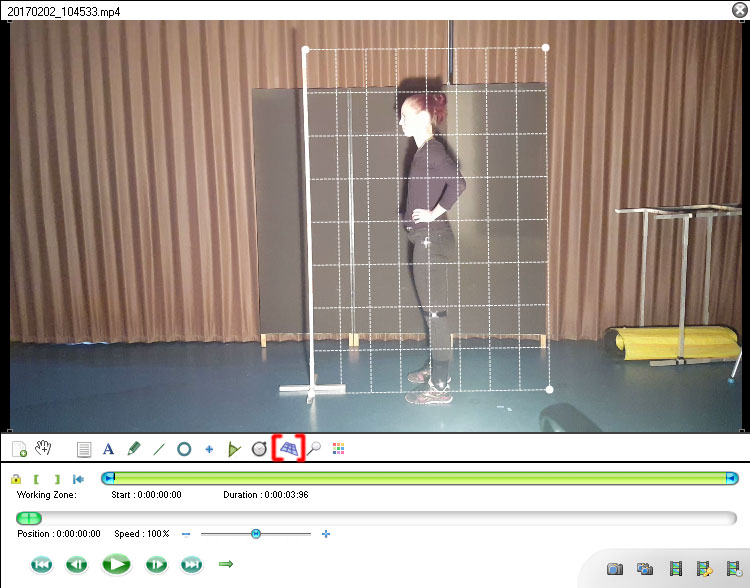 Megjegyzés beillesztése a képekhez
A megjegyzés gombbal szöveg illeszthető a kép mellé, amely a kép megjelenítésekor olvasható
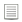 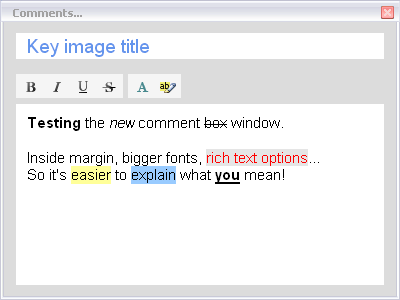 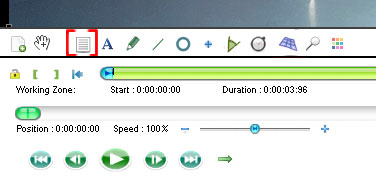 Rajzfunkció bekapcsolása (pencil)
A rajzfunkciókkal a képekbe egyenesek, körök vagy szabadkézi vonalak illeszthetők be. Ezek a kéz ikonnal később mozgathatók

 Jobb egérgombbal a configure menübena rajz színe, vastagsága megváltoztatható.
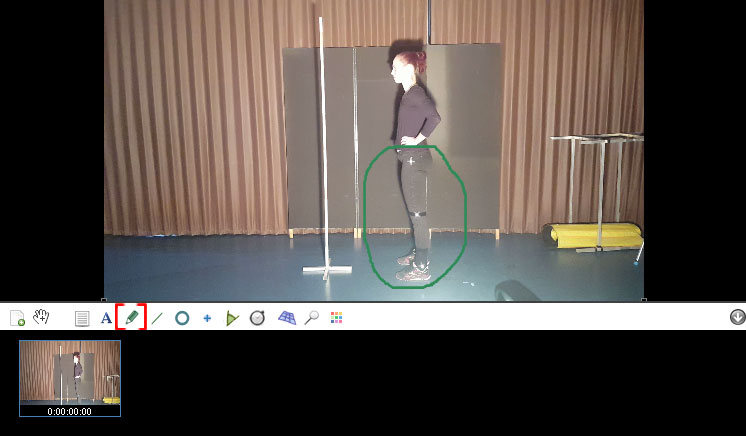 Line and arrows (vonal és nyilak)
A funkcióval a képbe vonalak és nyilak illeszthetők be
Kör (Circle)
A funkcióval a képbe körök illeszthetők be
Szögmérő (Angle )
A szögmérő funkcióval a képben szög mérhető a szögmérő végpontok megfelelő mozgatásával
Szín és vastagság beállítása
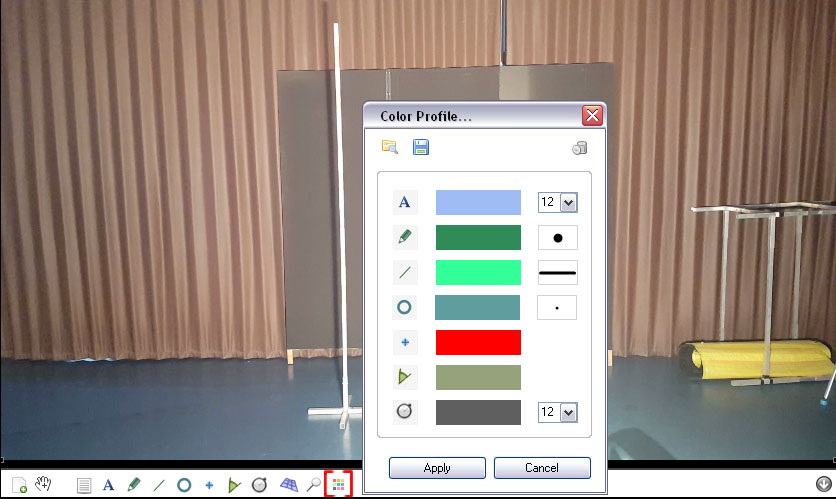 A rajzfunkciók ikon bekapcsolásával a rajzok megjelenítése változtatható meg.
Két felvétel egyidejű megtekintése
A két megjelenítési ablak funkció bekapcsolásával egymás mellett két felvétel is megtekinthető



 A munkatartomány külön-külön kijelölése után és a szinkronizáló gomb megnyomása után az alsó lejátszási parancsokkal a két felvétel együttesen megtekinthető
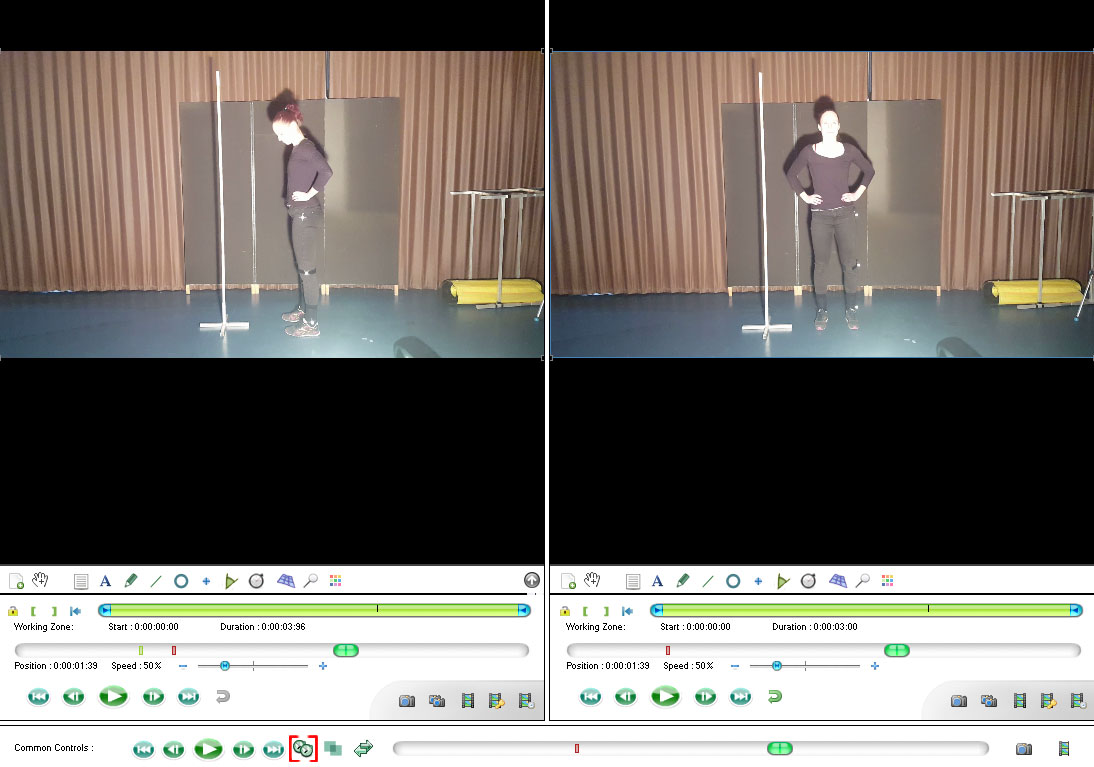 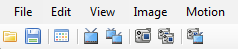 Referenciahossz beállításaTávolság mérése
Vonal (line) behúzása után a vonalon a jobb egérgombbal a calibrate measure kiválasztásával referenciahossz adható meg. 
 Ezután a felvételen minden bejelölt hossz a kép síkjában ezen hosszhoz lesz viszonyítva (a vonalon a jobb egérgomb megnyomása után a display measure funkcióval jeleníthető meg), a kijelölt pont mozgási sebessége ebből lesz meghatározva
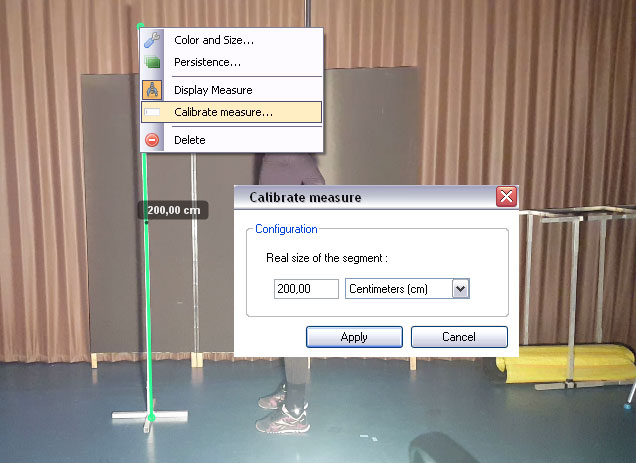 Pontok követés (track path)
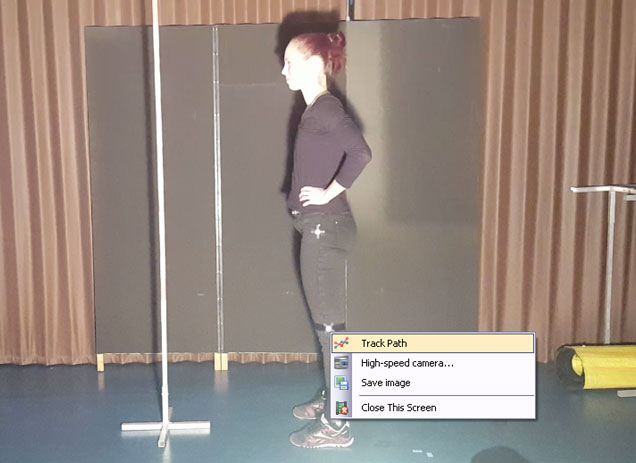 A háttérből jól kivehetően megkülönböztethető (pl marker) pont a kéz funkcióval kijelölve majd a jobb egérgomb megnyomása után a track path funkció választásával a program automatikusan követi
Mozgás hosszának, mozgási sebesség meghatározása
A track path funkció bekapcsolása után a kiválasztott pontban a jobb egérgombbal megnyíló menüből a configuration kijelölése után kiválasztható, hogy a kijelölt pont által megtett út vagy a pillanatnyi sebessége kerüljön megjelenítésre.
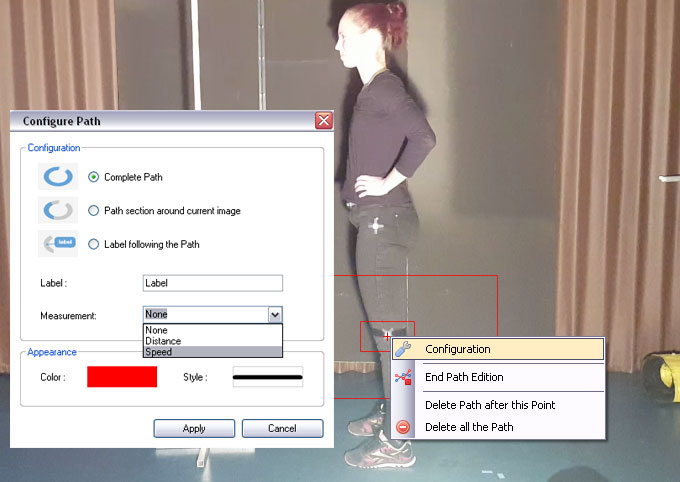 Munka elmentése
A  file menüben kiválasztható melyik könyvtárba történjen a munka mentése.
A filmfelvétel vagy az egyes képek is külön menthetők a jobb oldalon alul található ikonok segítségével.
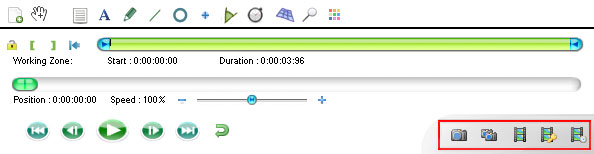 Köszönjük a figyelmet